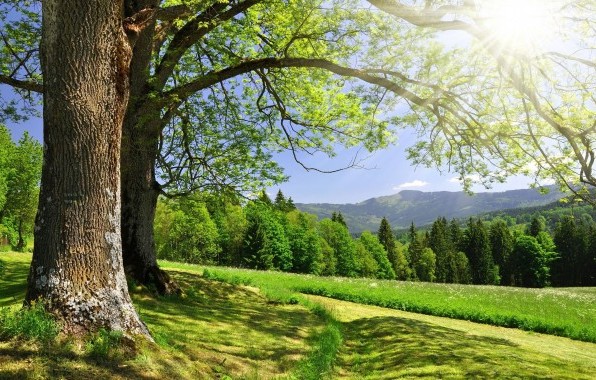 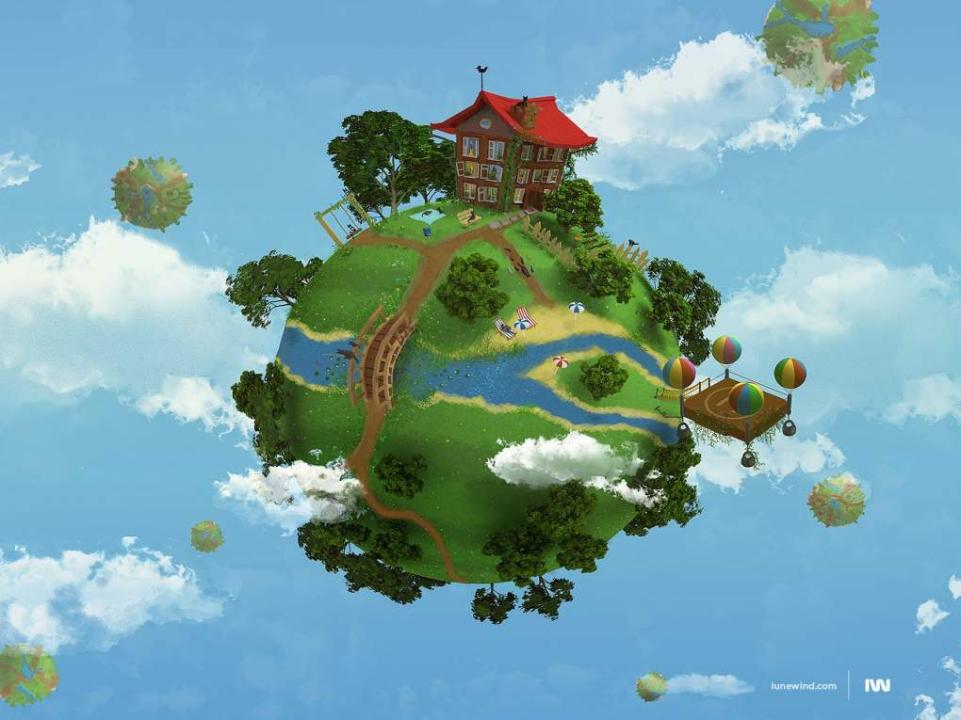 Как много всего замечательного в этом доме!
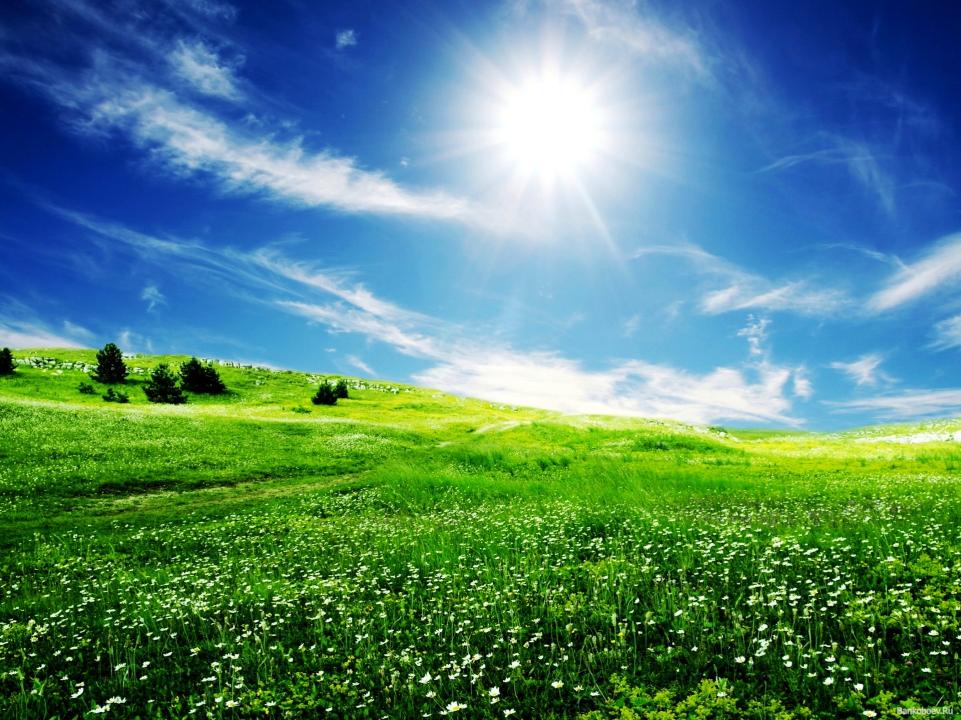 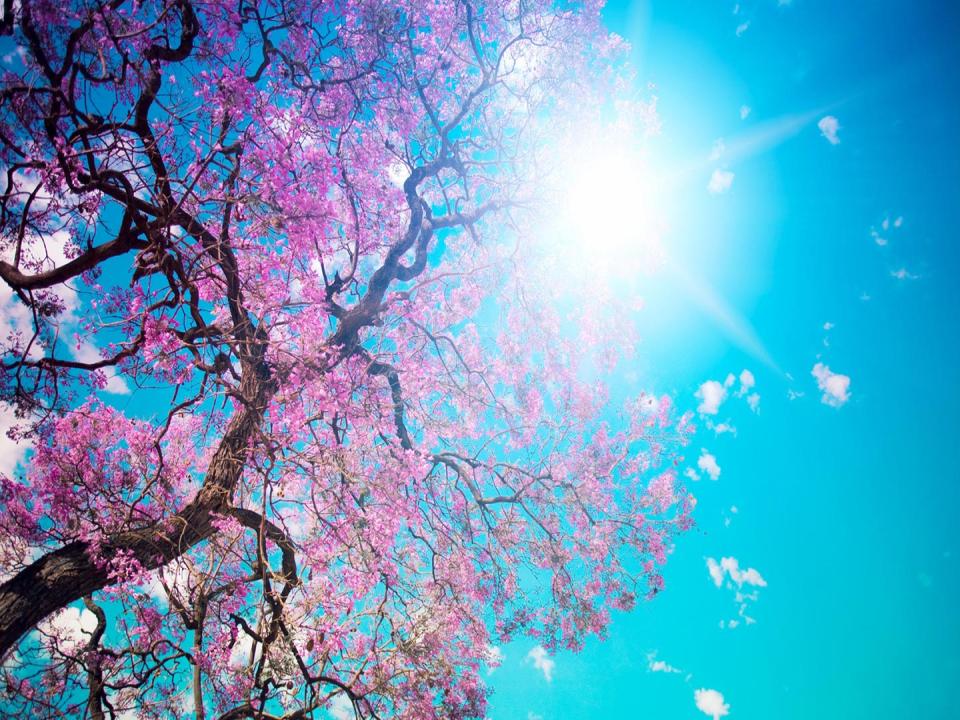 Природа – это МАТЬ
письмо
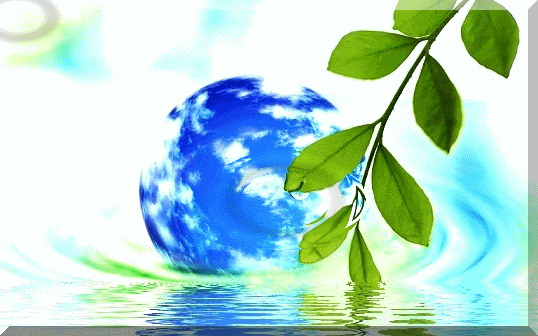 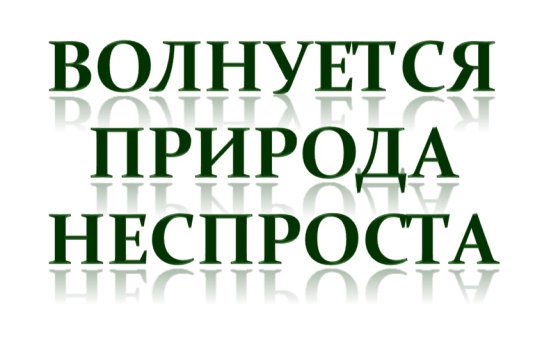 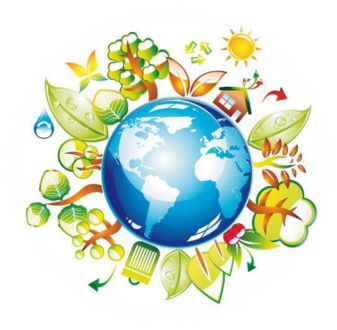 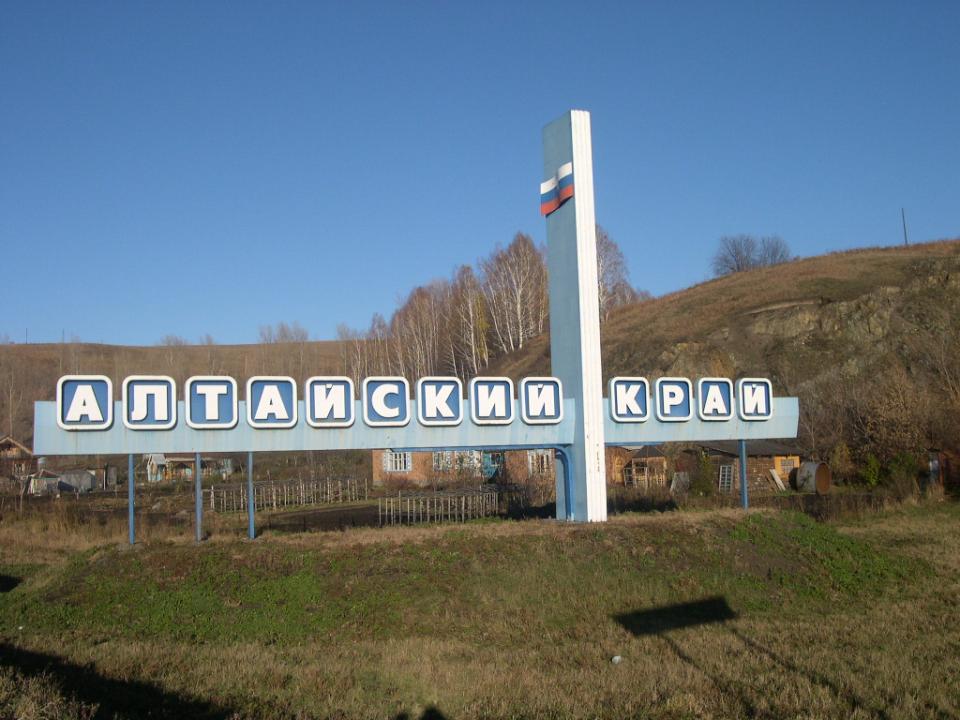 Красная книга Алтайского края
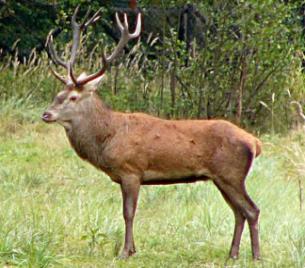 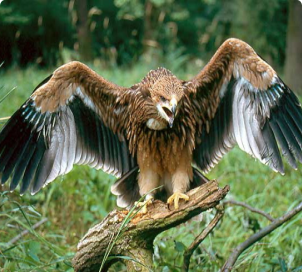 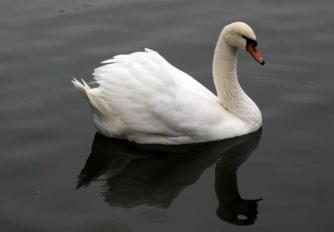 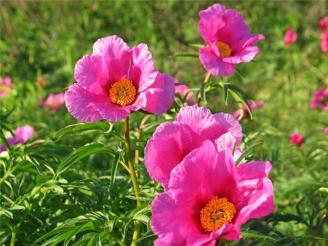 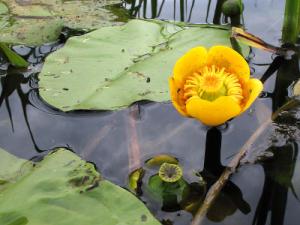 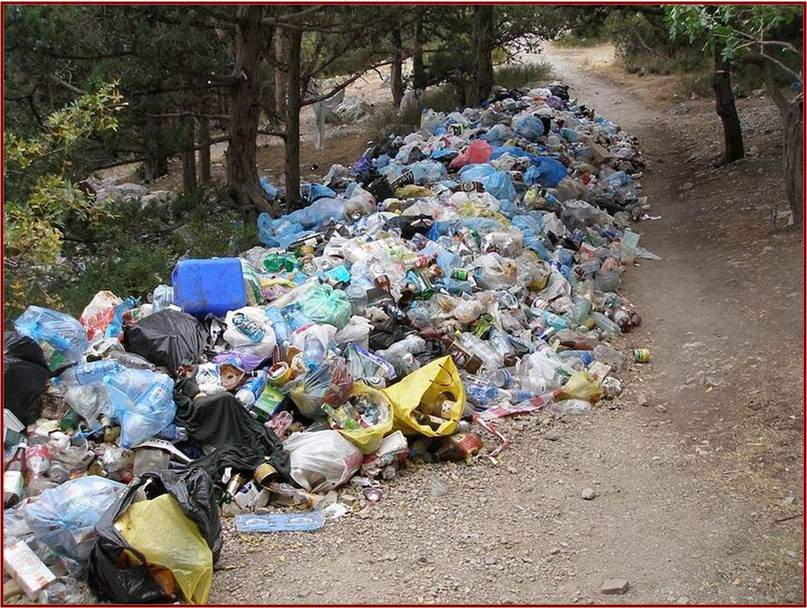 Кругом мусор!
 Помогите!
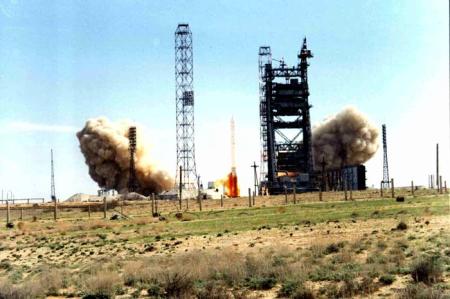 Космический 
мусор
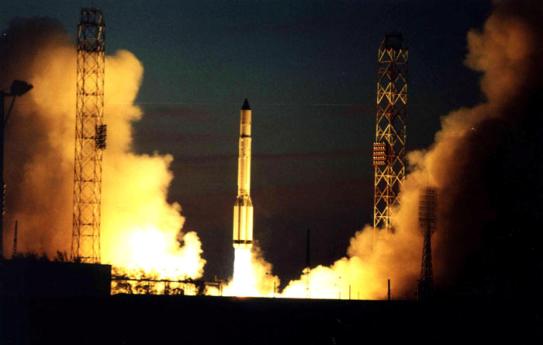 ОБМЕЛЕНИЕ РЕК
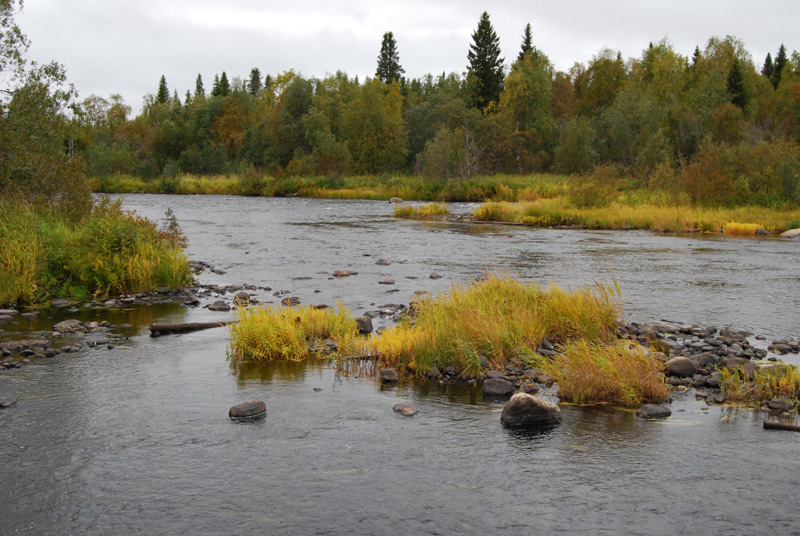 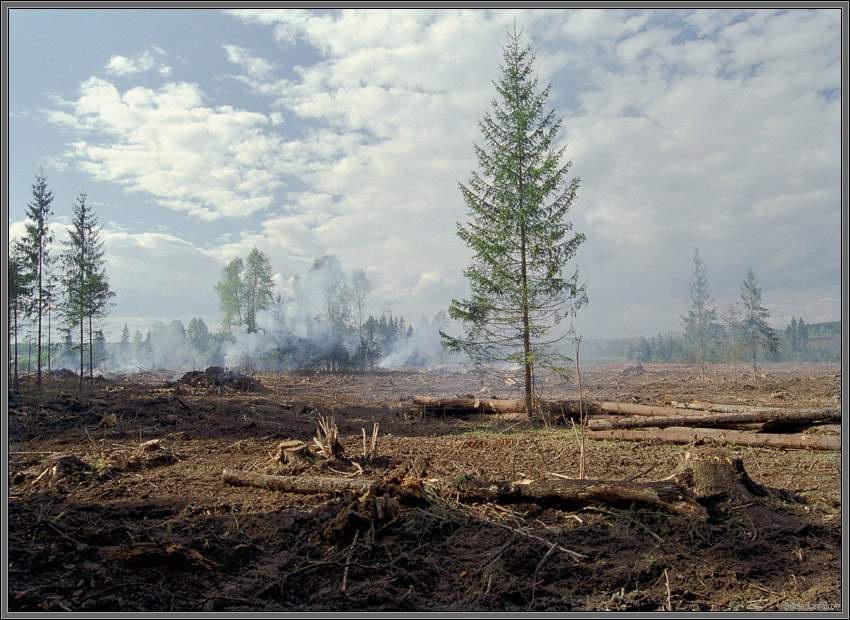 Каждую секунду вырубается площадь размером с футбольное поле.
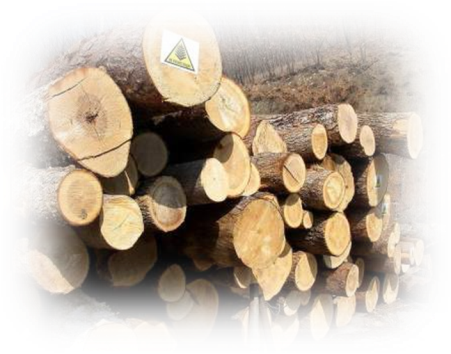 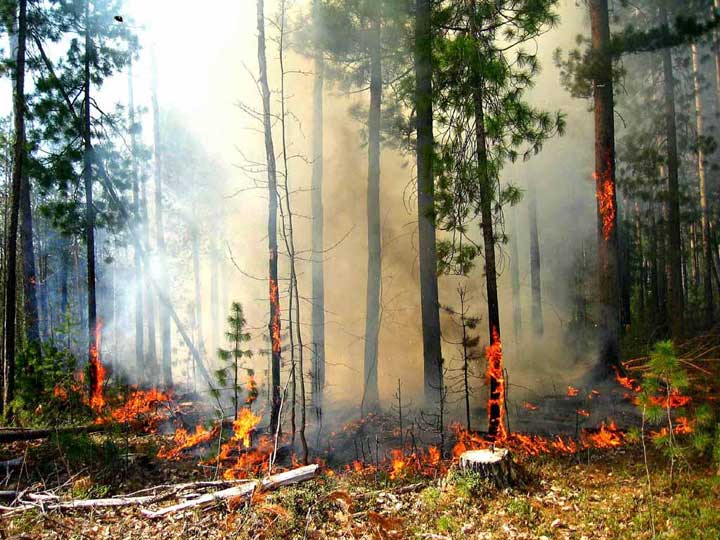 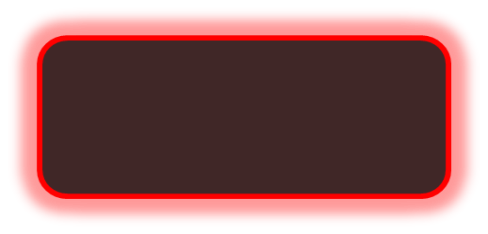 По вине человека происходит до 80% лесных пожаров.
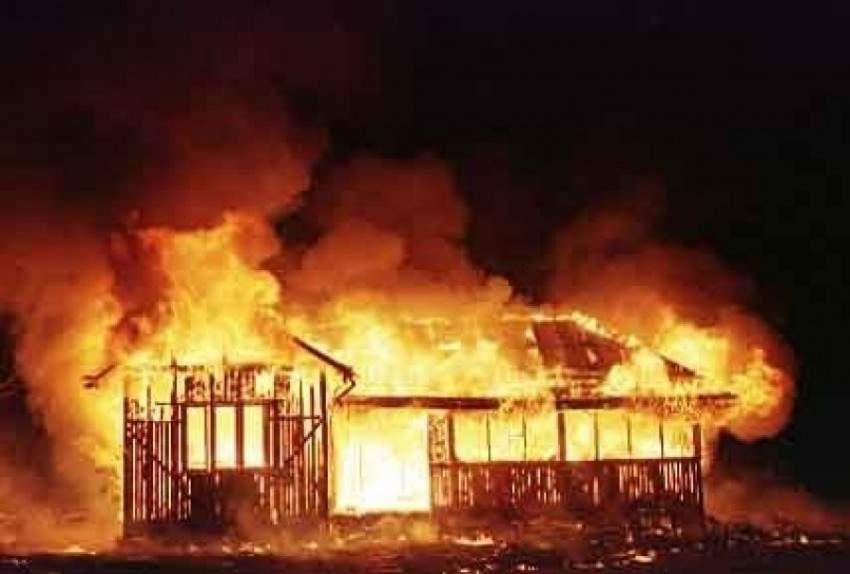 Аномально жаркое лето 2010 года
СГОРАЛИ ЦЕЛЫЕ ДЕРЕВНИ, СОТНИ ДОМОВ.
ГИБЛИ ЛЮДИ
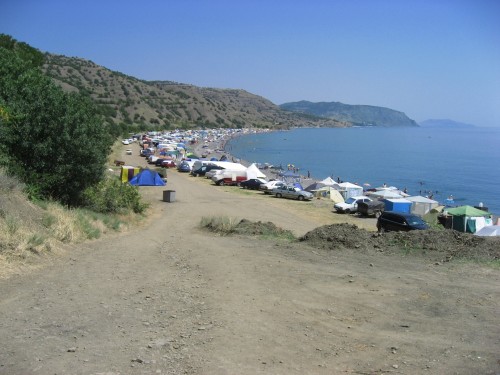 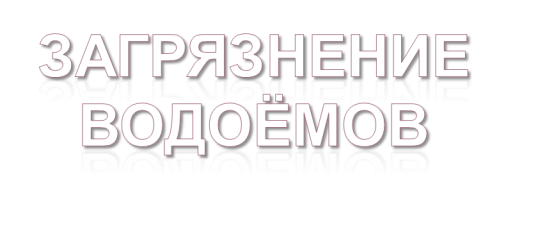 ЗАТАПЛИВАНИЕ ПЛОДОРОДНОЙЗЕМЛИ И ЛЕСА
СБРОС  СТОЧНЫХ  ВОД
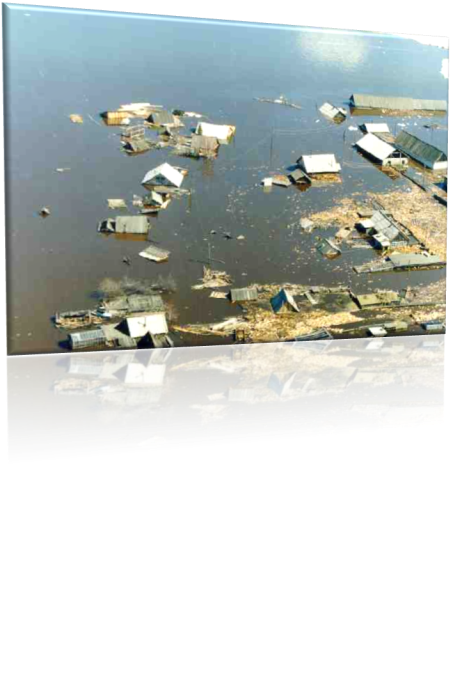 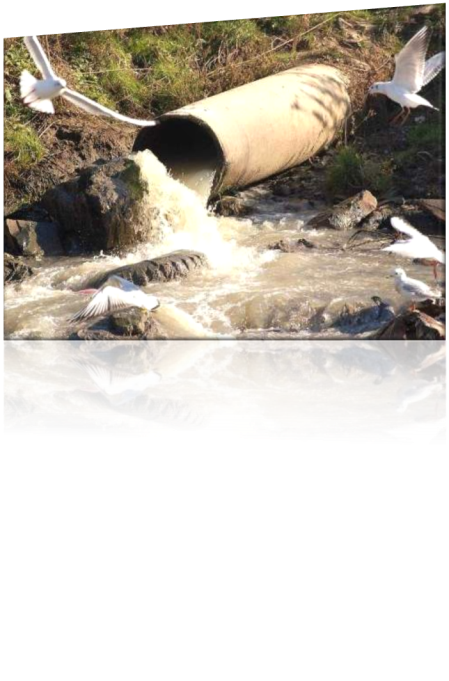 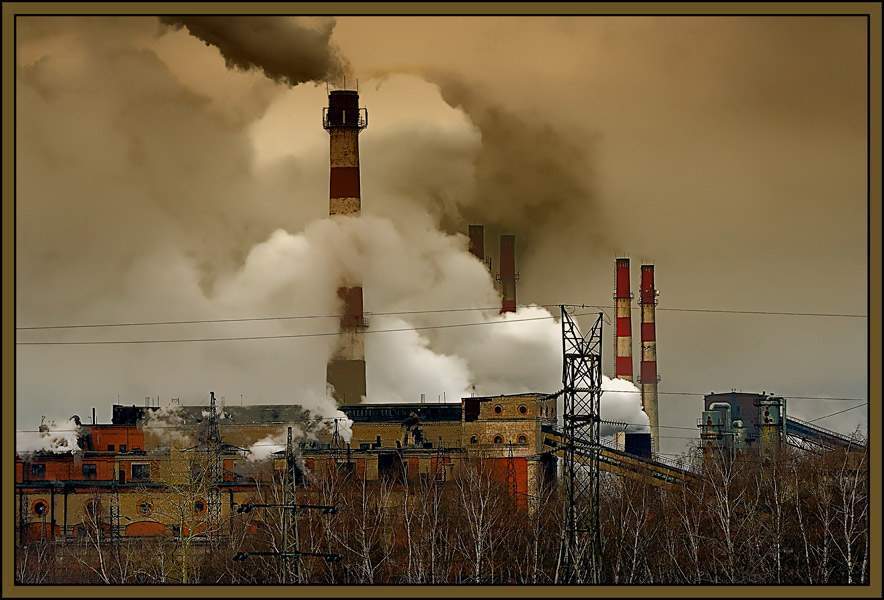 ЗАГРЯЗНЕНИЕ ВОЗДУХА
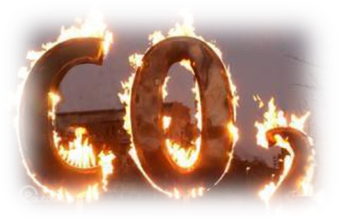 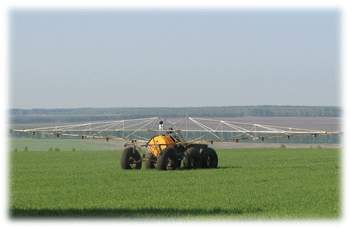 ЗАГРЯЗНЕНИЕ ПОЧВЫ
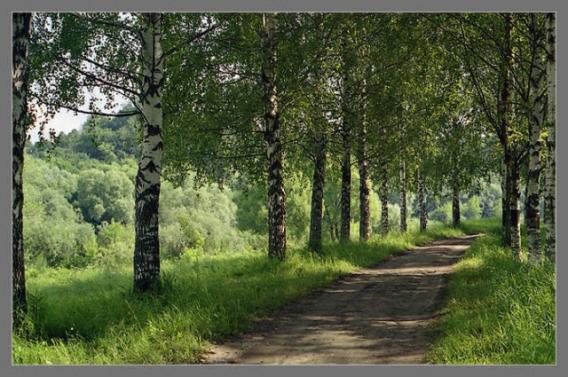 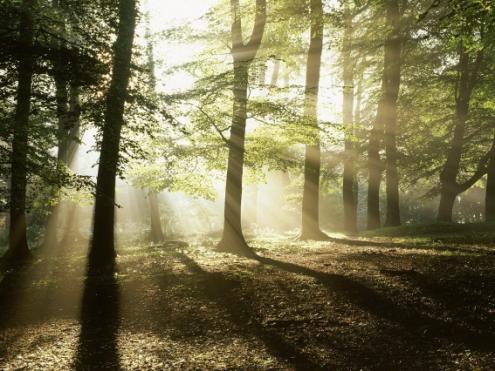 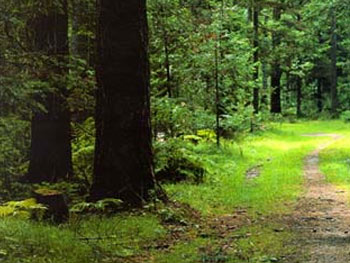 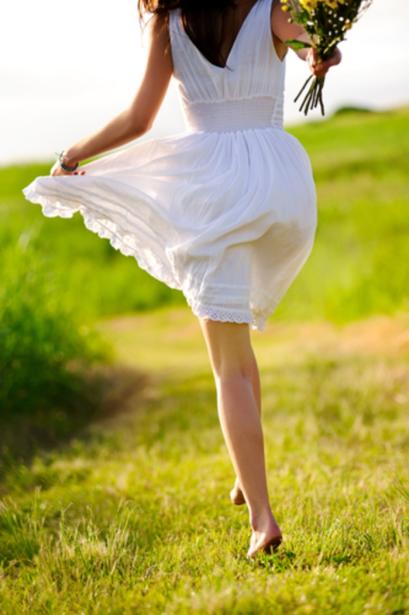 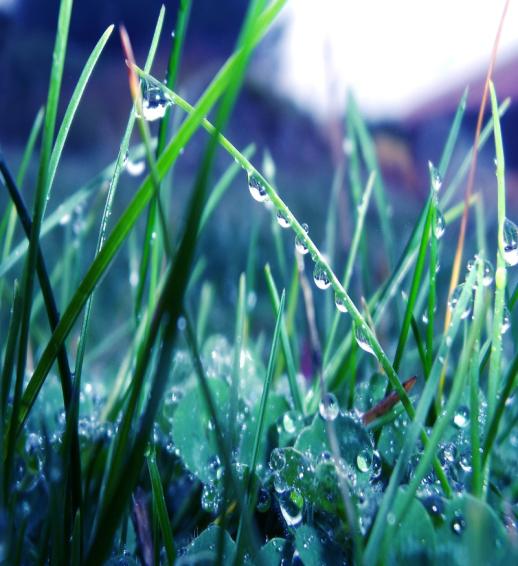 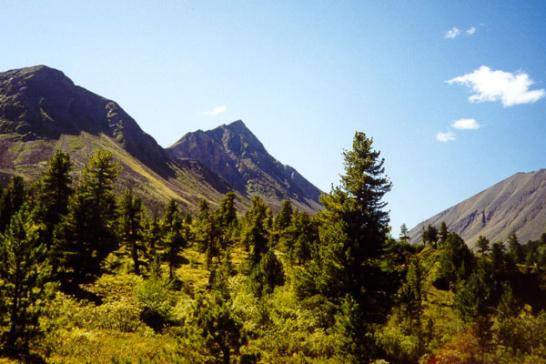 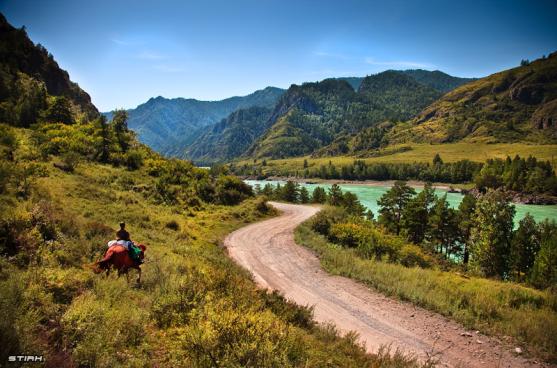 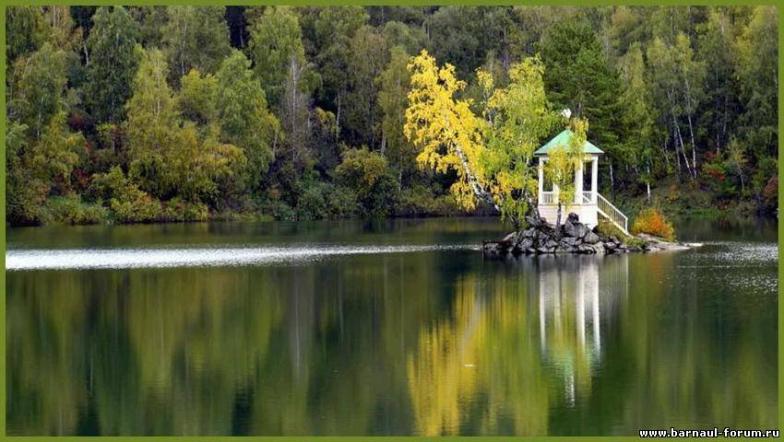 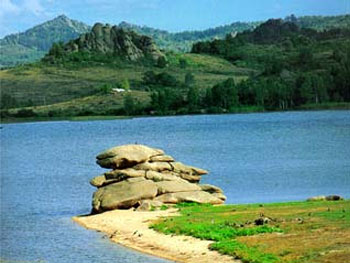 ОХРАНА ПРИРОДЫ
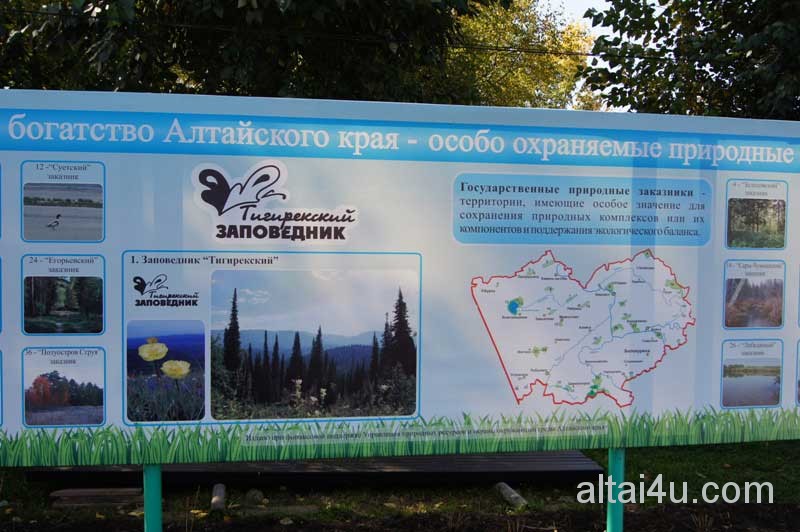 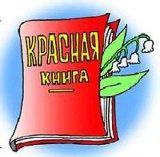 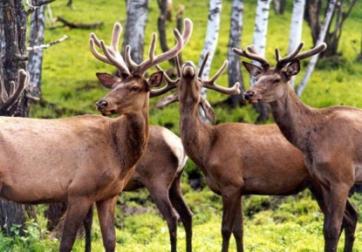 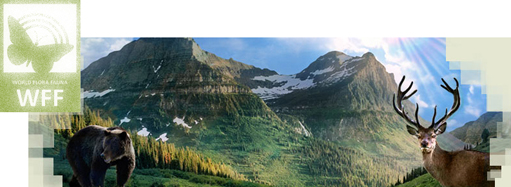 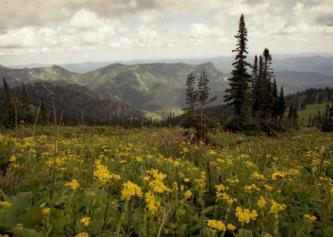